Providing Counsel at First Appearance in a Semi-Rural County
Kirstin A. Morgan, Andrew Davies, and Alissa Pollitz Worden
American Society of Criminology meeting
San Francisco, November 21, 2014
[Speaker Notes: The project I am presenting to you today represents our combined research efforts that have taken place over the past year and a half. Our project is focused on providing counsel at first appearance in a semi-rural county and what I am presenting today represents the first exploratory analyses. Before we get into that I will start with a brief overview of the state of indigent defense in NYS and some prior research on the issue of providing counsel at first appearance.]
Literature
Counsel at First Appearance in Law
Rothgery v. Gillespie County, TX
NY Criminal Procedure Law section 170.10(3)
Counsel at First Appearance in Reality
How often is counsel present in your court? (n=1,045 responses)
[Speaker Notes: Counsel at first appearance in law.
By law, counsel is required to be assigned at a defendant’s first appearance before a judicial officer.

In Rothgery, Texas argued assigned counsel was not needed when the defendant was first told of the charges against him because no prosecutor was present at that hearing and therefore it was not clear that the state intended to prosecute at that time.  
SCOTUS disagreed, saying instead, counsel was required because ‘adversary judicial proceedings’ had commenced at this ‘initial appearance before a magistrate’ where Rothgery was informed of the charge against him and his liberty subjected to restriction.

Note, however, that Rothgery does not guarantee PHYSICAL presence of counsel.  Only that counsel be APPOINTED. 

In New York the rules (NY Crim Procedure Law 170.10(3)) state that defendant has the right to ‘aid of counsel’, suggesting physical presence, but also has provisions in place in case they don’t have it:

In Reality
8 states mandate presence of counsel at first appearance (Colbert, 2011, survey published in Buffalo Law Review).
This is now 13 states (Colbert unpublished manuscript, 2014, with The Constitution Project.)

In New York, ILS did a survey of all town & village court magistrates. 
Results showed for first appearance sessions held during regular court sessions counsel is frequently not present. 

Click mouse
Further, for first appearance sessions held ‘off hours’, counsel was almost never present.  90% of judges indicated they were seldom or never there.

So in conclusion, the physical presence of counsel at first appearances for defendants in New York is not guaranteed, and is rarely provided, even during regular court sessions.]
Literature
Impact of Counsel at First Appearance
2 leading (‘experimental’) studies





All took place in larger, more urban jurisdictions
Palm Beach Co., FL (West Palm Beach)
Shelby Co., TN (Memphis)
Baltimore City, MD (Baltimore)
Passaic County, NJ (Patterson)
Our county………………………………………..…………
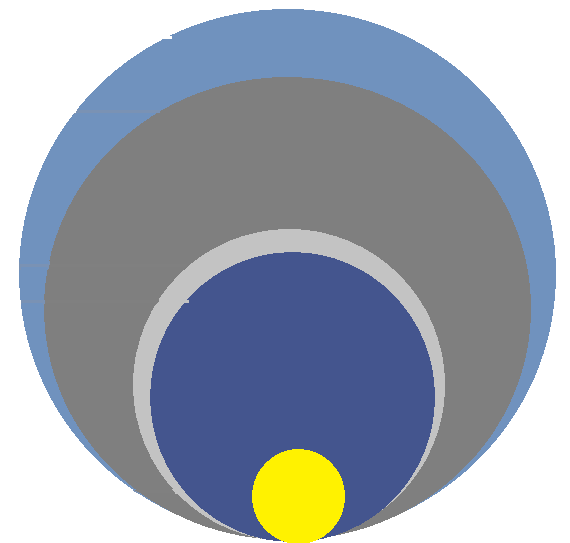 [Speaker Notes: There have been 2 major ‘experimental’ studies of early intervention by counsel in the past. 
There have been other studies that have touched on this (quasi experimental). They all show basically the same thing, so leaving them to the side here.
Both allocated defendants to a ‘received counsel’ or ‘didn’t receive counsel’ condition at random.  

The findings of the studies show improved outcomes for clients throughout the case process:
Pretrial detention was reduced (by different measures – in one case, time spend in detention; in other, rate of detention.  Notably rate of detention actually didn’t change in study 1.)
Bail outcomes changed – Study 1, judges reported their decisions were ‘better informed’. Study 2 showed level at which bail set actually declined.
Cases resolved more quickly in study 1.  Those released from custody were released more promptly.  Case dispositions came substantially earlier.
Case outcomes improved in study 1.  More cases were dismissed, charges reduced, and rate of incarceration sentences decreased. Note length of incarceration sentences actually got longer, and there was no change to other measures (e.g. rate at which cases take to trial, rate of acquittals.)

In short, I would review these findings and note it is encouraging.

However, All these prior studies were in larger urbanized jurisdictions:
Patterson NJ (serving Passaic County appx. 500,000 county population; statewide public defender system with staff of experienced, FT attorneys.)  Deteriorating urban county; industry leaving; unemployment, poor cities, commuter towns.
Memphis TN (office serving Shelby County, appx. 1 million population; county public defender, uniquely well-regarded in TN (only non-elected defender agency in the state))  Shelby Co dominated by massive metro area of Memphis; this PD office was founded in 1917, one of the oldest & best regarded in the country (certainly in the state).
 Palm Beach, FL. Pop over 1 million.  Largely suburban - West Palm Beach largest city, 100,000 pop.  ‘District’ public defender serves local judicial district; public defender elected (in 3rd term at time of study).
City of Baltimore (pop over 600,000, serious violent crime problem).  Statewide public defender office, district 1 office is Baltimore city – large staff.

Note that the circle diagram represents each place’s population in relation to our county.

IN CONCLUSION: 
Our county is smaller.  Our design is non-experimental.
This offers unique advantages:
First ever examination of this outside urban jurisidictions? (Except for some of the quasi-experimental lit, arguably)
Not being an experiment has at least one real advantage: this is an opportunity to study counsel at first appearance in real life context. And not simply with a special funding stream to provide additional services not generally available.]
County Court System
Federated court system
Arresting agency must take arrestees to the nearest magistrate
Often a town or village court judge







No predictable first appearance times or locations
Counsel absent at practically 100% of off-hours hearings
[Speaker Notes: This slide provides some information on the common state of the court system in NY counties, and this is also true for the county within which we conducted research. Prior to the initiation of a program by the PD Office to provide counsel at arraignments, it was absent at all such hearings.]
Current Study
Examines the provision of counsel at first appearance in two courts in a semi-rural New York county
[Speaker Notes: The design of each court’s first appearance off-hours sessions.]
Current Study
Examines the provision of counsel at first appearance in two courts in a semi-rural New York county
[Speaker Notes: The analyses discussed in this presentation only cover Court A. Court B will be added at a later time.]
Providing counsel at first appearance
Natural pre and post division in the cases that we utilized to examine the effects of counsel at first appearance
[Speaker Notes: Some first appearance sessions still under town/village judges, but PD made sure to attend as many of those as they could. Verified with PD which cases they provided CAFA (counsel at first appearance) for during the data collection process.]
Data Collection
Multiple trips made to the County Public Defender’s Office over two year period
defendant demographics, jurisdiction info, case outcomes at all stages, charge info, and case processing time

Matched to DCJS criminal history data to allow control for prior criminal justice system involvement

Interviewed defense attorneys on CAFA & their thoughts on the off-hours first appearance sessions
[Speaker Notes: Our data collection methods and sources.]
Data & Methods
N = 121
Pre = 66;  Post = 55

10 measures of interest employed
4 case outcome variables; 8 predictor/control variables
Some early case outcomes used to predict later case outcomes

Logistic regression
Multivariate models
[Speaker Notes: Since we know that counsel is practically never provided at off-hours sessions in NY (this county was no exception), it gave us a natural pre and post periods which for all intensive purposes, should have been no different except for the presence of counsel.
The variables we used are listed out in the following tables.]
Analyses
[Speaker Notes: The attorneys we interviewed felt that a certain judge, here referred to as Judge A, was making some decisions that would stand out when compared to the other judges. This slide presents two sets of hypotheses-one set for the expected results of having counsel at appearance and another for the expected results of having Judge A as your arraignment judge.]
Sample Descriptives
[Speaker Notes: Point out that most defendants identified as White, non-Hispanic, which is in line with the county population.
Also, vast majority of defendants were male. Average age varied slightly between the pre and post sample.]
First Appearance Outcome
*p < .05
[Speaker Notes: The dependent variable is listed at the top of each analysis slide. In this slide we examine the effects of CAFA and control variables on first appearance outcomes. Outcomes were divided into favorable (ROR, bail made) and unfavorable (detain, bail not made). The only significant predictor of a favorable outcome was CAFA, showing that having counsel at arraignment is reflected in arraignment outcomes.]
Bail Amount
**p < .01
[Speaker Notes: Bail amount was also dichotomized into low and high categories. In this model we see conflicting effects-CAFA results in lower bail amounts, while having Judge A results in higher bail amounts. Having a felony top charge also resulted in higher bails, but the effect the smaller than that of having Judge A.]
Days Spent in Pretrial Detention
*p < .05, ** p < .01
[Speaker Notes: In this model we examine the effects of various variables on the number of days spent in pretrial detention. Based on the theoretical assumption that spending more than a day in detention can have serious effects on a defendant’s life, the variable was dichotomized into 1 day or less and more than 1 day spent in pretrial detention.
We found that neither having CAFA or Judge A at arraignment had any effect on the number of days spent in pretrial detention. Having a prior arrest or a higher bail amount meant a defendant was more likely to spend more than 1 day in pretrial detention.]
Sentence Outcome-limited models
*p < .05
[Speaker Notes: The last variable we examine was most serious sentence outcome. It too was dichotomized into favorable (probation, community service, OOP) and less favorable (jail, prison) outcomes. First we ran limited models that focuses on the effects of prior outcome variables on the sentence outcome. In separate models, having fewer days in pretrial detention resulted in a more favorable outcome, as did having a more favorable first appearance outcome (which in turn was affected by having CAFA if you look back at an earlier model).]
Sentence Outcome-full model
**p < .01, *** p < .001
[Speaker Notes: Our final model adds in control variables and once we do find that none of the prior outcome variables have any effect on sentence outcome. (Days in detention is shown here, but we also ran similar models with bail amount and arraignment outcome with similar results). In these models only having a felony charge or a prior conviction had any effect on sentence outcome-they both made it more likely a defendant would receive an unfavorable sentence.]
Results
[Speaker Notes: Green text indicates a finding in the expected direction, while red text indicates an unexpected finding as compared to the hypotheses presented earlier.]
Conclusions
Provision of counsel at first appearance matters!
Release and bail decisions

Judge A set higher bails, which in turn increased the time spent in pretrial detention


Having both CAFA and Judge A involved opposite effects on early outcome variables
At the point of sentencing neither had any significant influence over outcome
[Speaker Notes: Conclusions based on the analyses presented.]
Policy Implications
[Speaker Notes: Some policy implications to consider based on our preliminary analyses.]
THANK YOU!
Providing Counsel at First Appearance in a Semi-Rural County
Kirstin A. Morgan,  Andrew Davies,  Alissa Pollitz Worden
kmorgan@albany.edu